الطاقة- أشكالها وأهم مصادرها
 أشكال الطاقة :- يمكن أن توجد الطاقة على عدة أشكال نذكر منها: 
A. الطاقة الميكانيكية (الحركية): هي الطاقة الناتجة عن حركة الأجسام أو إنتقالها من مكان للآخر، مثلا الطاقة الحركية للسيارة هي التي تنتج عن إحتراق البنزين في المحرك. 
B. الطاقة الحرارية: تعتبر من الصور الأساسية للطاقة التي يمكن أن تتحول كل صور الطاقة إليها، فعند تشغيل الآلات المختلفة بإستخدام الوقود تكون الخطوة الأولى هي حرق الوقود والحصول على طاقة حرارية، وكخطوة ثانية تتحول إلى طاقة ميكانيكية إلى نوع من أنواع الطاقة الأخرى، ولا تتوفر الطاقة الحرارية بصورة مباشرة في الطبيعة إلا في مصادر الحرارة الجوفية.
C. الطاقة الضوئية (الإشعاعية ): وهي ما نشهده من أشكال الطاقة المنبعثة من الشمس والنجوم، وهي عبارة عن موجات كهرومغناطيسية تحتوي كل منها على حزم من الفوتونات، وتختلف في خواصها الفيزيائية باختلاف الأطوال الموجية لها؛ ث. الطاقة النووية: هي الطاقة موجودة في نواة الذرات، و ننتج عن إنشطار أو إندماج الأنو ية في المفاعلات النووية، وهذا ما يؤدي إلى إنتاج طاقة حرارية كبيرة جدا.
 D. الطاقة الكهربائية: شكل من أشكال الطاقة تنتج عن جسيمات مشحونة (الالكترونات والأيونات)، وفي الواقع لا يوجد مصدر طبيعي للكهرباء والسبب في ذلك أن جميع المواد تكون متعادلة كهربائيا، فالطاقة الكهربائية لا تنشأ إلا بتحويل نوع من أنواع الطاقة على طاقة كهربائية مثل تحويل الطاقة الميكانيكية إلى طاقة كهربائية كما هو الحال في المولد الكهربائي، وتحويل الطاقة الكيميائية إلى طاقة كهربائية مثل البطاريات.
E. الطاقة الكيميائية: هي الطاقة التي تنتج أثناء التفاعلات الكيميائية نتيجة لترابط الذرات أو الجزيئات مع بعضها بإنتقال الإلكترونات، ويتم تحويل الطاقة الكيميائية إلى طاقة حرارية عن طريق إحداث تفاعل كامل بين المركب الكيميائي والأوكسجين لتتم عملية الحرق وينتج عن ذلك الحرارة.
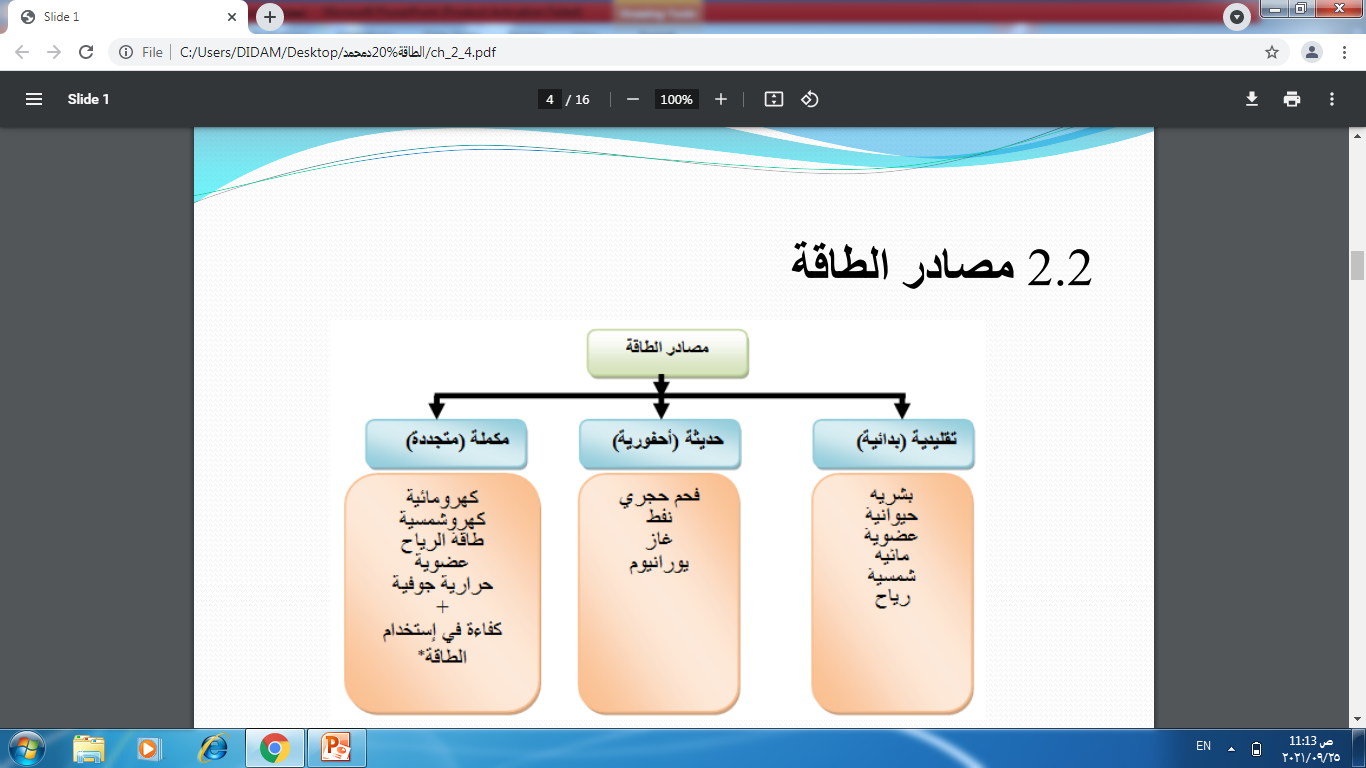 مصادر الطاقة:- 
يمكن تصنيف مصادر الطاقة إلى عدة أقسام تبعا لمعايير معينة نذكر منها ما يلي: 
1- حسب معيار قدرتها على التجدد: وتشمل حسب هذا المعيار المصادر التالية: 
  ا-  مصادر الطاقة الناضبة (غير المتجددة): - هي تلك المصادر المعرضة للنضوب عبر الزمن نتيجة الإستغلال المفرط لها مثل: البترول، الغاز الطبيعي، الفحم واليورانيوم .
  ب- مصادر الطاقة المتجددة: هي تلك المصادر التي يمكن أن تتجدد بإستمرار وتظل إحتياطاتها قائمة في البيئة، وتشمل أساسا: الطاقة الشمسية، الطاقة الجوفية، الطاقة الحيوية، الطاقة المائية، وتعتبر هذه المصادر متجددة لأن إحتياطاتها لا تنقص بفعل الإستغلال المستمر لها.
2- حسب مصدرها: تنقسم حسب هذا المعيار إلى قسمين: 
مصادر الطاقة الطبيعية: هي تلك المصادر ذات الأصل الطبيعي، بمعنى انها توجد في الطبيعة وليس للإنسان أي دخل في إنتاجها، وتشمل هذه المصادر: الشمس، الرياح، الوقود الحيوي، والطاقات الأحفورية بأنواعها.
 مصادر الطاقة الصناعية: هي تلك المصادر التي تنشأ عن نشاط الإنسان وذكائه في الإستفادة من بعض الظواهر الطبيعية عن طريق تقنيات معينة، ونذكر مثلا: السدود والخزانات المستعملة في توليد الطاقة الكهربائية، وكذا مزارع الرياح...الخ.
3- حسب معيار درجة إستخدامها تصنف إلى: -
مصادر الطاقة الأساسية:- هي مصادر الطاقة التقليدية التي يتم الإعتماد عليها بصفة أساسية مثل البترول، الغاز الطبيعي... وتساهم هذه المصادر بنسبة كبيرة في تلبية الطلب العالمي على الطاقة.
مصادر الطاقة البديلة:- هي مصادر حديثة مثل الطاقة الشمسية، طاقة الرياح، طاقة الأمواج والمد والجزر، وهي مصادر تساهم بنسبة ضئيلة في تلبية إحتياجات العالم من الطاقة.
4- تبعا لوجودها في الطبيعة: تصنف إلى: -
الطاقة الأولية: هي الطاقة الموجودة بشكل طبيعي مثل الطاقة الضوئية والحرارية المنبعثة من الشمس والطاقة الكيميائية المختزنة في جزيئات الوقود الأحفوري (الفحم، البترول، الغاز)، والطاقة الفيزيائية الكامنة في ذرات المعادن. أو هي الطاقة التي نحصل عليها من مصادر متجددة ( مائية، حرارية ، شمسية الكتلة الحيوية وبدرجة أقل طاقة الرياح طاقة المد والجزر)، أو من مصادر غير المتجددة ( اليورانيوم ، الفحم ، البترول والغاز الطبيعي ...).
الطاقة الثانوية: هي الطاقة غير موجودة في الطبيعة بل يكون مصدرها الطاقات الأولية مثل الطاقة الكهربائية الناتجة من تحول طاقة أولية عبر تركيب قد يكون مصنع هيدروليكي أو مركز حراري، وقد تكون أيضا مكثفات أولية تستعمل مباشرة لإنتاج الحرارة للقطاع الصناعي والخدماتي وقطاع العائلات، هذه المكثفات هي إما الفحم أو الغاز الطبيعي أو البترول بعد تكريره.
5- حسب معيار مكمنها في الطبيعة: وتضم مجموعتين: 
ا-  المصادر الجيولوجية: هي تلك المصادر التي تقع في باطن الأرض ويتطلب إستخراجها دراسات جيولوجية، وتشمل كل من البترول، الغاز، الفحم،...الخ.
 ب-  المصادر السطحية: هي المصادر التي تقع على سطح الأرض أو في محيطها الجوي، ويكون إستخدامها مباشرة، وتضم كل من الطاقة الشمسية، طاقة الرياح، طاقة المد والجزر، طاقة المحيطات...الخ. 
6-  حسب معيار قدم أو حداثة المصدر: وتنقسم إلى صنفين:
المصادر التقليدية (القديمة): وتضم جميع مصادر الطاقة التي تعرف عليها الإنسان أثناء الثورة الصناعية وما قبلها، مثل الطاقات الأحفورية التقليدية.
 المصادر غير التقليدية (الحديثة): وتشمل جميع مصادر الطاقة التي تعرف عليها الإنسان وتعامل معها بشكل خاص خلال القرن العشرين، مثل الطاقات المتجددة.
7- حسب معيار إنتشار الإستخدام التجاري للمصدر: وتنقسم المصادر الطاقوية حسب هذا المعيار إلى:
 1- المصادر التجارية: هي طاقة تتميز بإنتشار استخدامها بشكل تجاري في العالم وذلك لإشباع إحتياجات الدول المتقدمة صناعيا من الطاقة الأولية بالإضافة إلى إحتياجات القطاعات الصناعية الحديثة في الدول النامية، مثل البترول والغاز الطبيعي...الخ. 
ب- المصادر غير التجارية (مستقبلية): هي الطاقة التي لا يتاجر فيها ولم يتم إستغلالها إلا في القرن العشرين ويجري العمل على تطويرها للإستخدامات المستقبلية بعد ثبات جدواها الإقتصادية وإستغلالها حاليا يتم في نطاق ضيق مثل الطاقة الشمسية، طاقة الرياح، طاقة الكتلة الحية،...الخ.
8- حسب المعيار البيئي: تنقسم المصادر الطاقوية إلى:
مصادر طاقة نظيفة (صديقة للبيئة): هي طاقات نظيفة بيئيا ولا تترك أي مشاكل بيئية عند إستخدامها مثل الطاقات المتجددة.
 مصادر ملوثة للبيئة: هي المصادر التي يصحبها مخلفات ملوثة للبيئة عند إستخدامها، مثل الطاقات الأحفورية، والطاقة النووية.